The Interplay of Habits and Goals in Human Behavior
Understanding the dynamics behind our actions
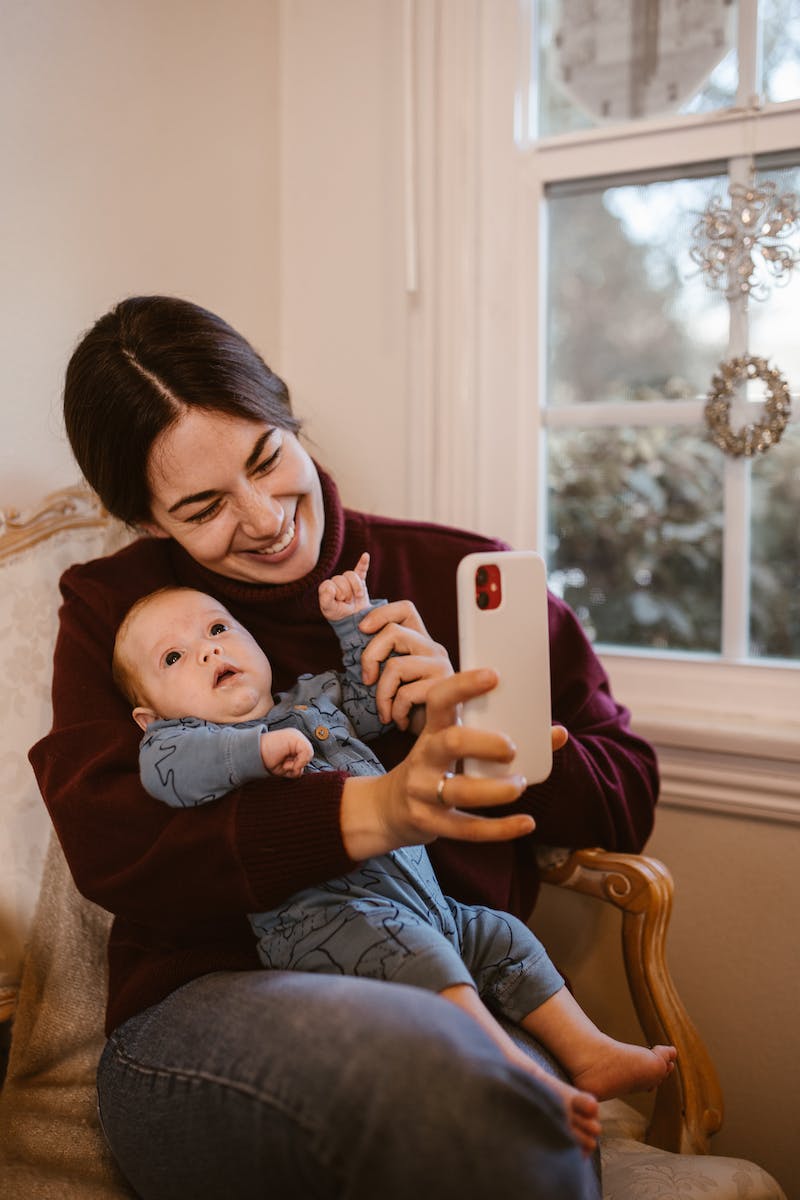 Introduction
• Debate in the literature: Habit vs. goal-driven behavior
• Importance of understanding the interaction between habits and goals
• How do they influence our actions?
• Exploring the role of habits in achieving outcomes
Photo by Pexels
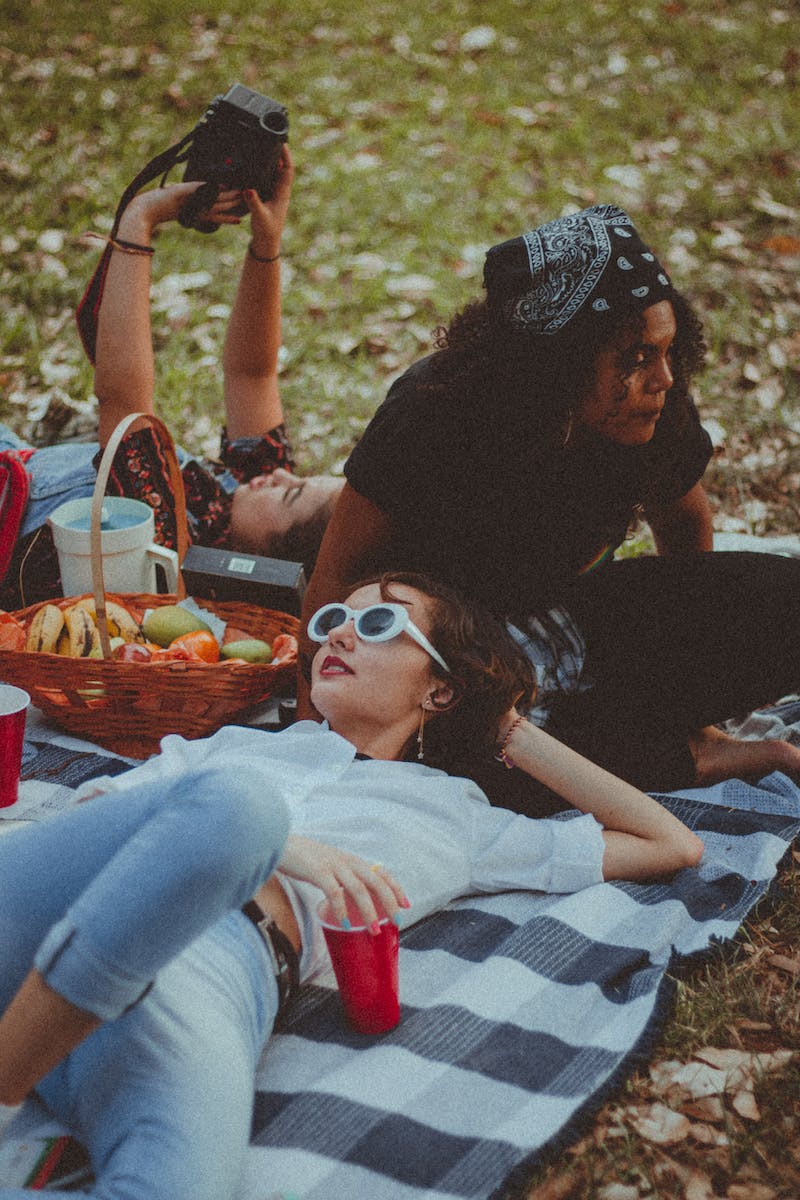 Habits, Goals, and Willpower
• Controversy and back-and-forth in the science
• The interaction between habits, goals, and willpower
• The difficulty of determining their separate influence
• The role of habit in shaping behavior
Photo by Pexels
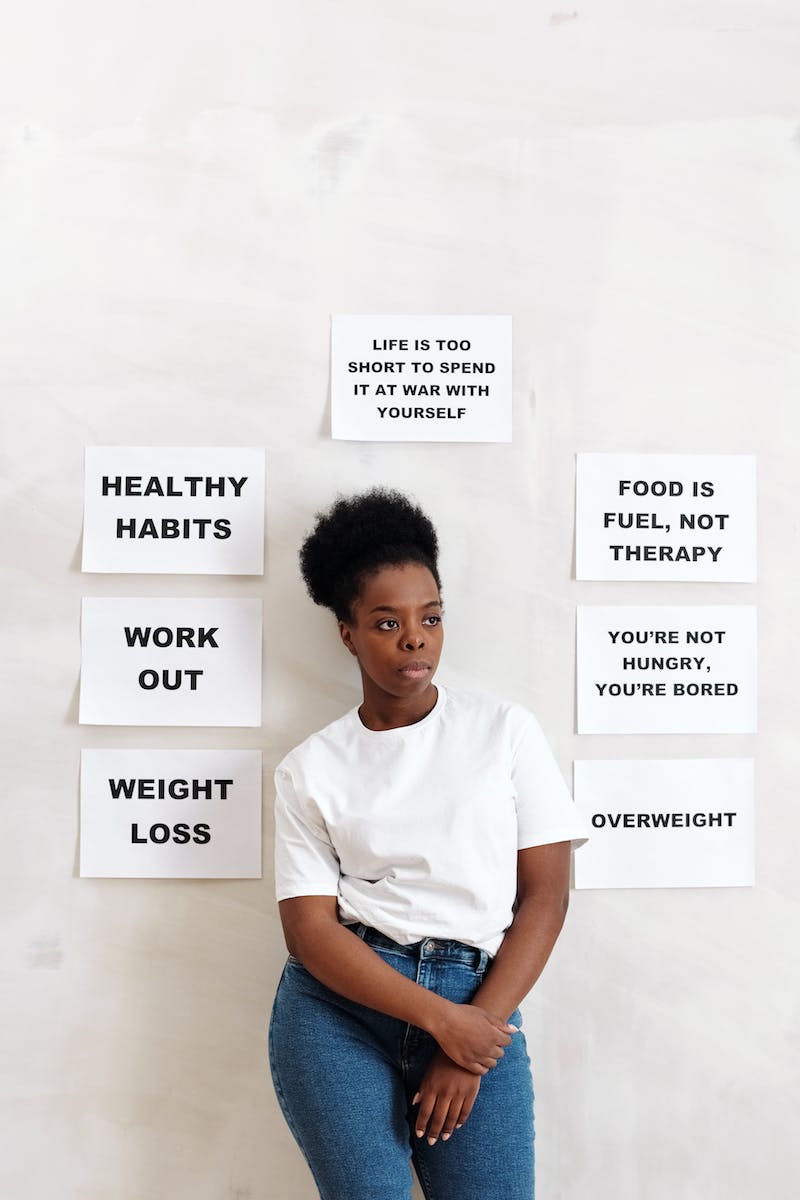 The Importance of Habits
• The interpretation of behavior as goal-directed
• Habits as the underlying driver
• The misconception that habits aren't important
• Recognizing habits as fundamental to human experience
Photo by Pexels
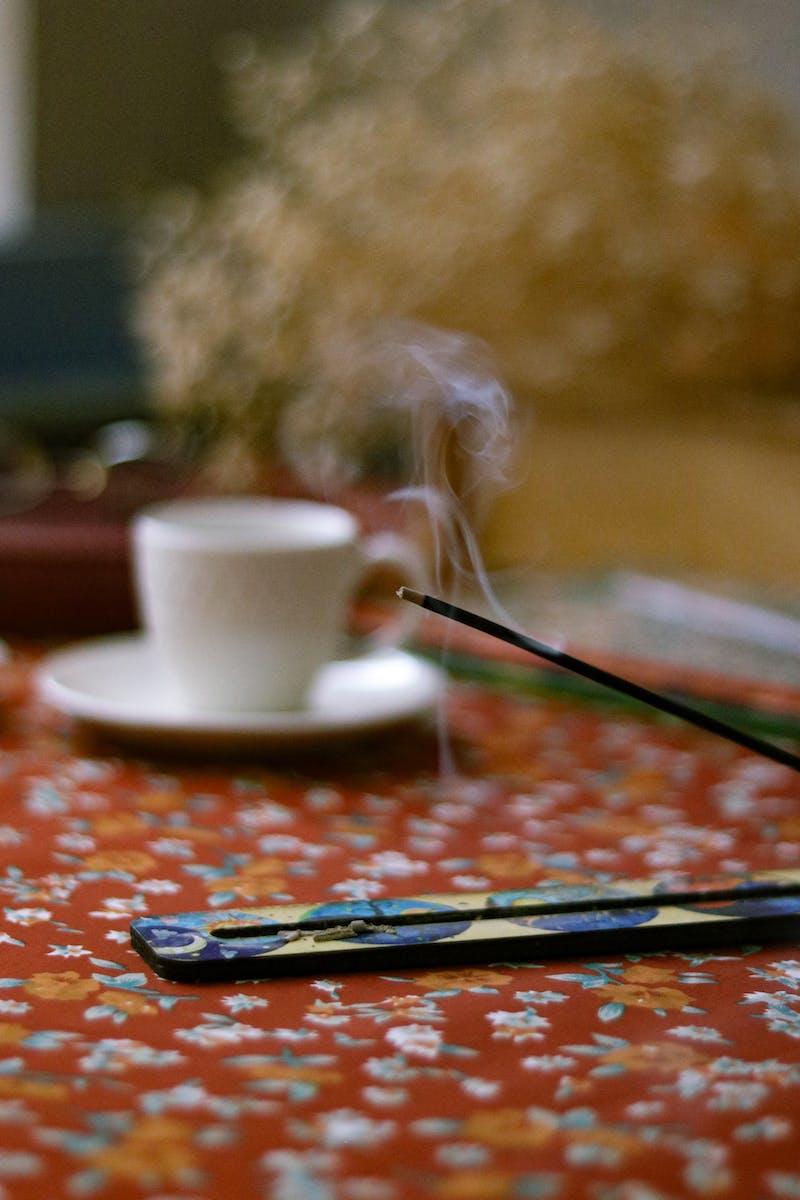 Changing Behavior: The Power of Anti-Smoking Campaigns
• Effectiveness of anti-smoking initiatives
• Evidence of behavior change through altering cues
• Taxing cigarettes, banning smoking in public places
• Removing cues and adding friction to disrupt habits
Photo by Pexels
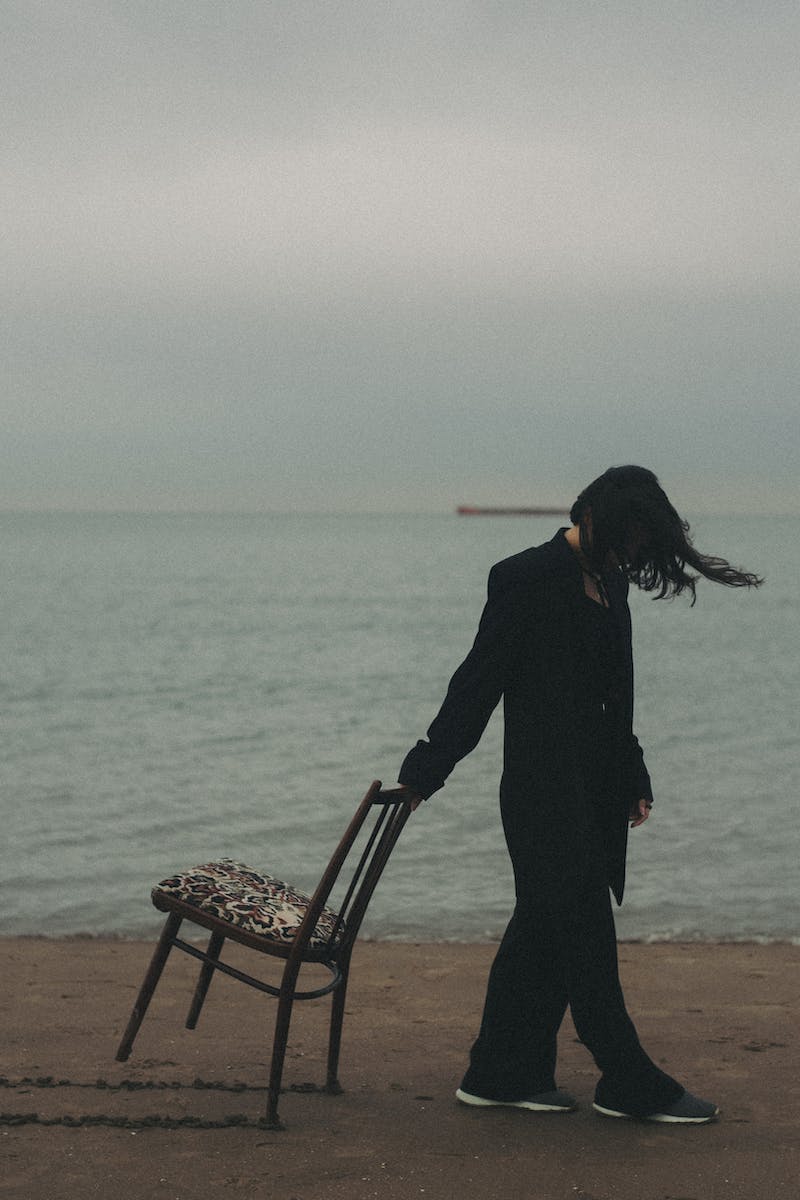 Separation of Goals and Habits
• Research suggesting a separation between goals and habits
• Challenge of reconciling research findings and personal experience
• The lure of phenomenology and introspection
• The misconception that habits are insignificant
Photo by Pexels
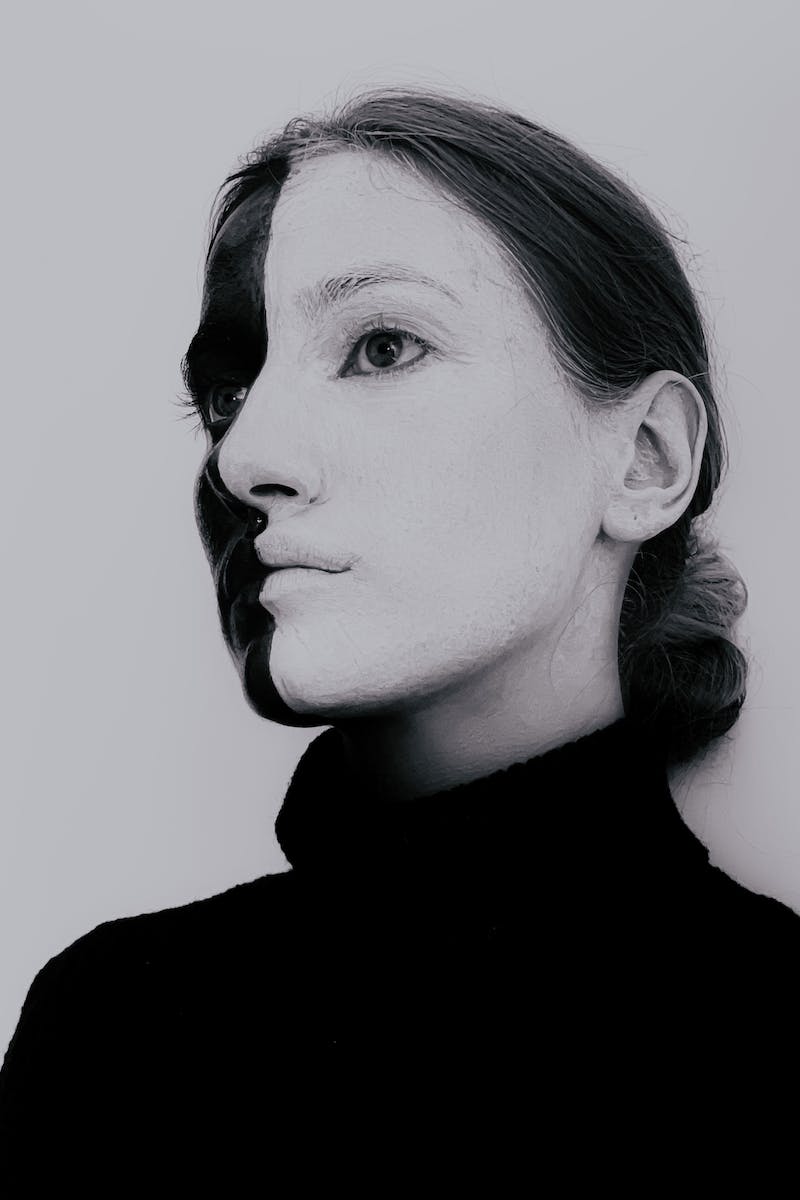 Mental Models: Integrating Habit and Goal Systems
• Exploring different mental models
• Integration of habit and goal systems
• The intriguing question for the future
• Unraveling the complexities of their interaction
Photo by Pexels
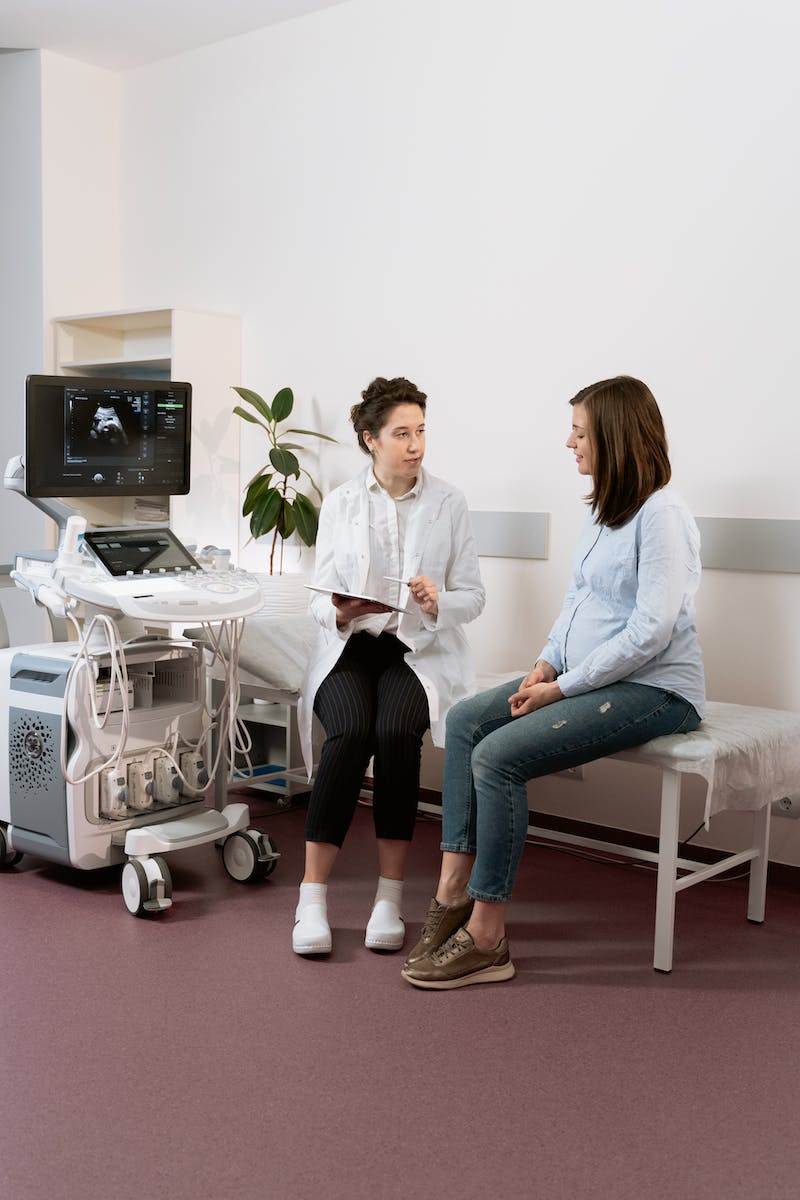 Conclusion
• Habits as a constant presence
• Occasional interventions for thoughtful actions
• The ongoing exploration of the habit versus goal debate
• Continuing research in understanding human behavior
Photo by Pexels